ВСЕРОССИЙСКИЙ КОНКУРС
«ТУРИСТИЧЕСКИЙ КОД МОЕГО ГОРОДА, ПОСЕЛКА, РАЙОНА- ПРО-ТУРИЗМ»»
 
Номинация: «Беги и странствуй»
Тема: « Проектируем Экологическую тропу»
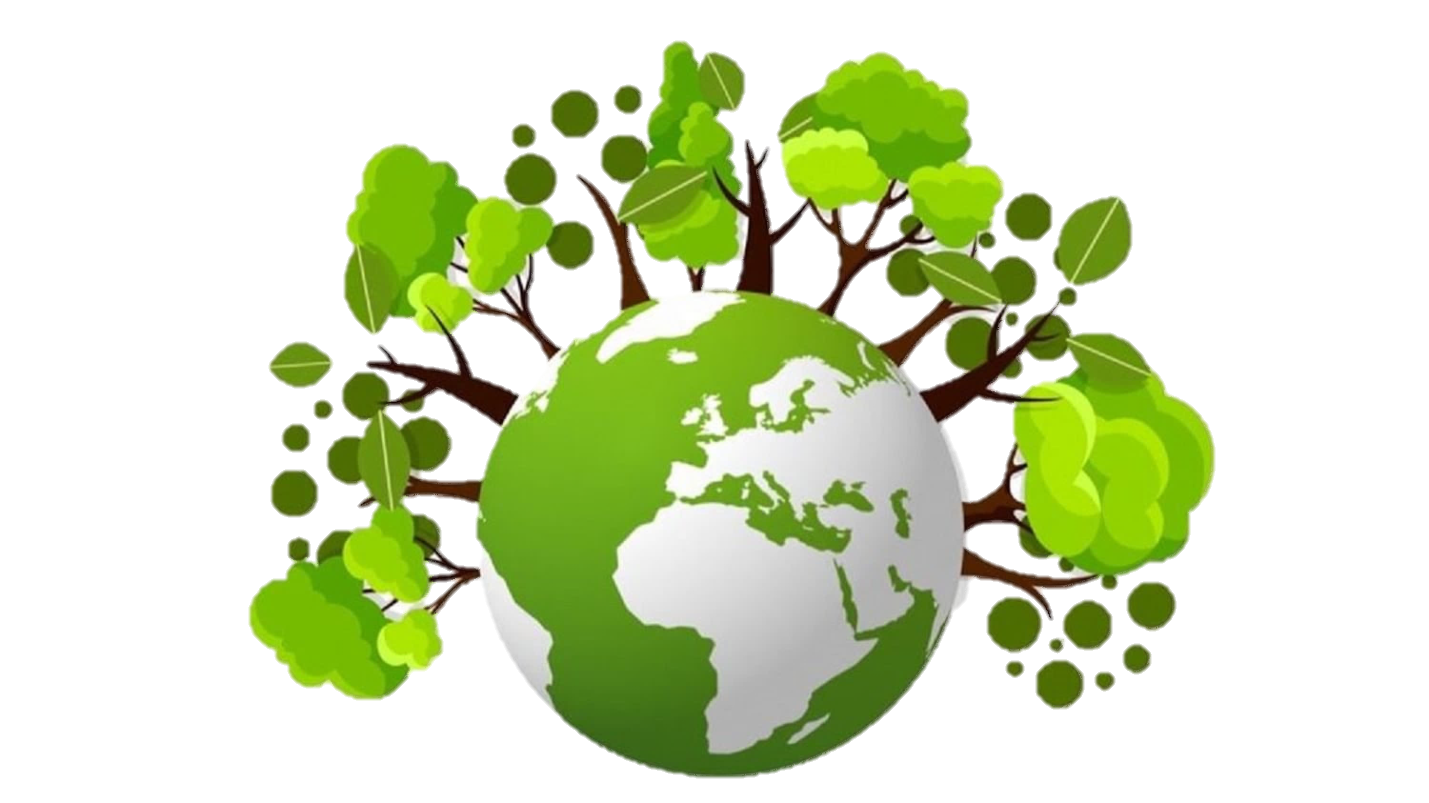 Проект подготовила:
Смирнова Мирослава Димитриевна, 7 класс, 13 лет
Обучающаяся объединения «Спортивный туризм», МБУ ДО ЦДиЮТиЭ г.Сочи
Руководитель проекта:
Кукава Яна Александровна,
педагог дополнительного образования, 
заместитель директора  ЦДиЮТиЭ г.Сочи
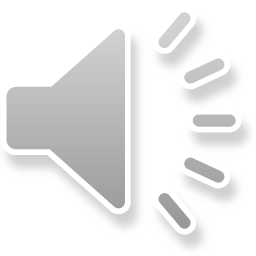 г.Сочи, 2024
Экологическая тропа – это оборудованный для обучения пешеходный маршрут, содержащий ценные объекты природы, истории, культуры. 


Основная цель нашего проекта по созданию данной экологической тропы: приобщение к экологической культуре,  формирование интереса к экологическому образованию, охрана природы и активный отдых.
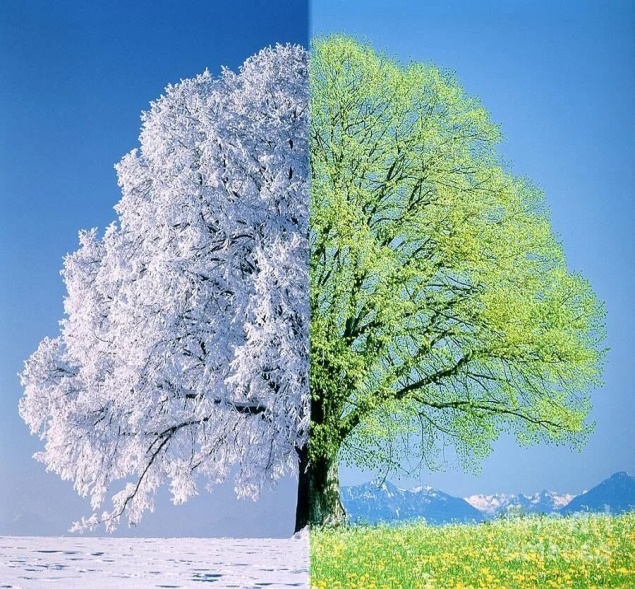 Карта-схема маршрута по экологической тропе
«Из весны в зиму и снова к весне»
12
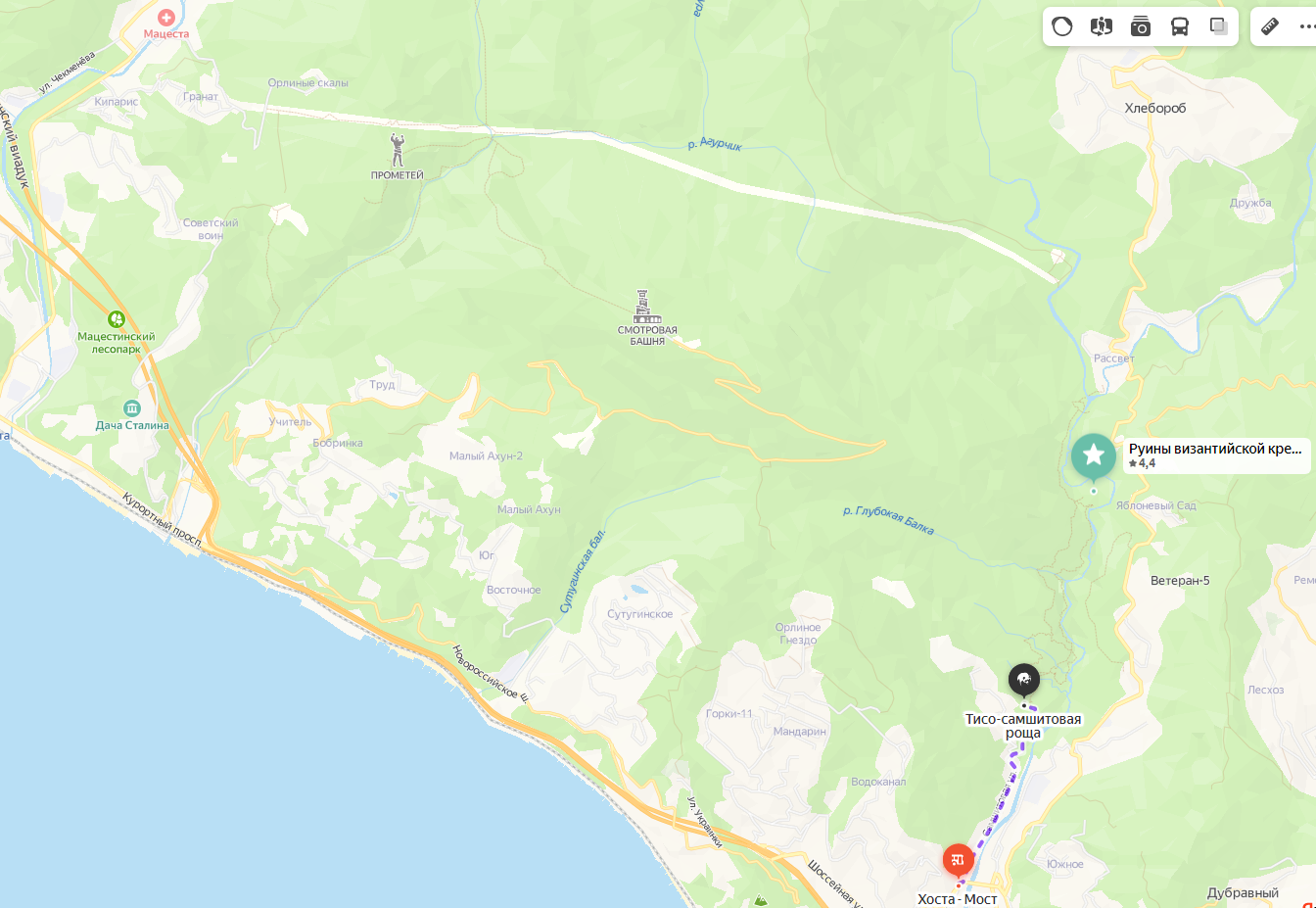 10
11
9
Остановки на маршруте: 
№1 – Визит-центр, начало маршрута 
№ 2 – Оползневая балка
№3 –  «Танцующий граб»
№ 4 – Лабиринтовая балка
№5 – Лабиринт
№6 – Белые скалы
№7 – Византийская крепость
№ 8- Заброшенный ресторан
№ 9- Смотровая башня Ахун
№ 10-  слияние рек Агура и Агурчик
№ 11 –Орлиные скалы 
№ 12 – Водолечебница «Мацеста», конец маршрута.
8
7
6
5
1-4
Способ подъезда к месту начала маршрута:  доехать можно на любом автобусе или маршрутном такси из Сочи или Адлера до остановки «Хоста-мост».
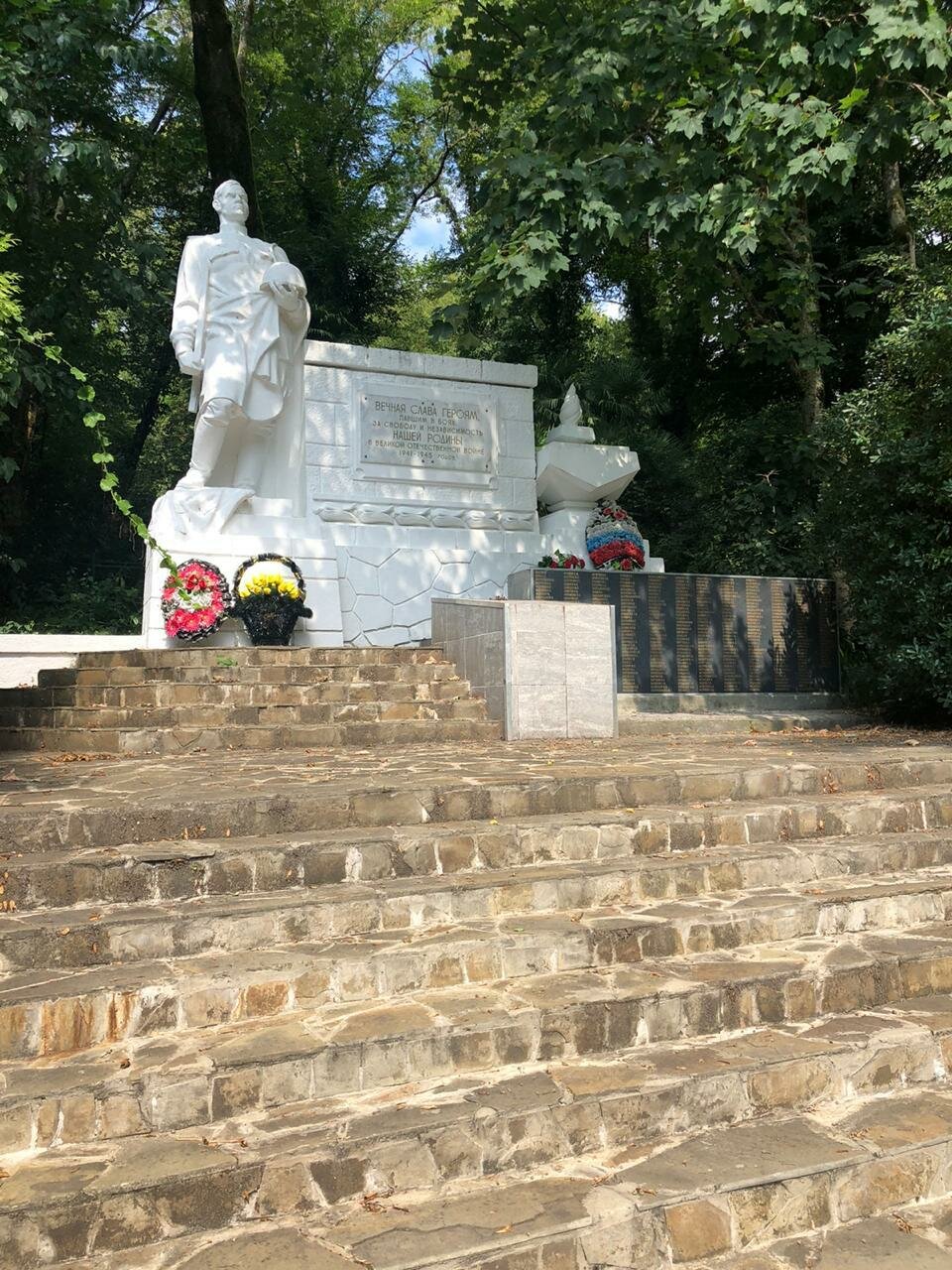 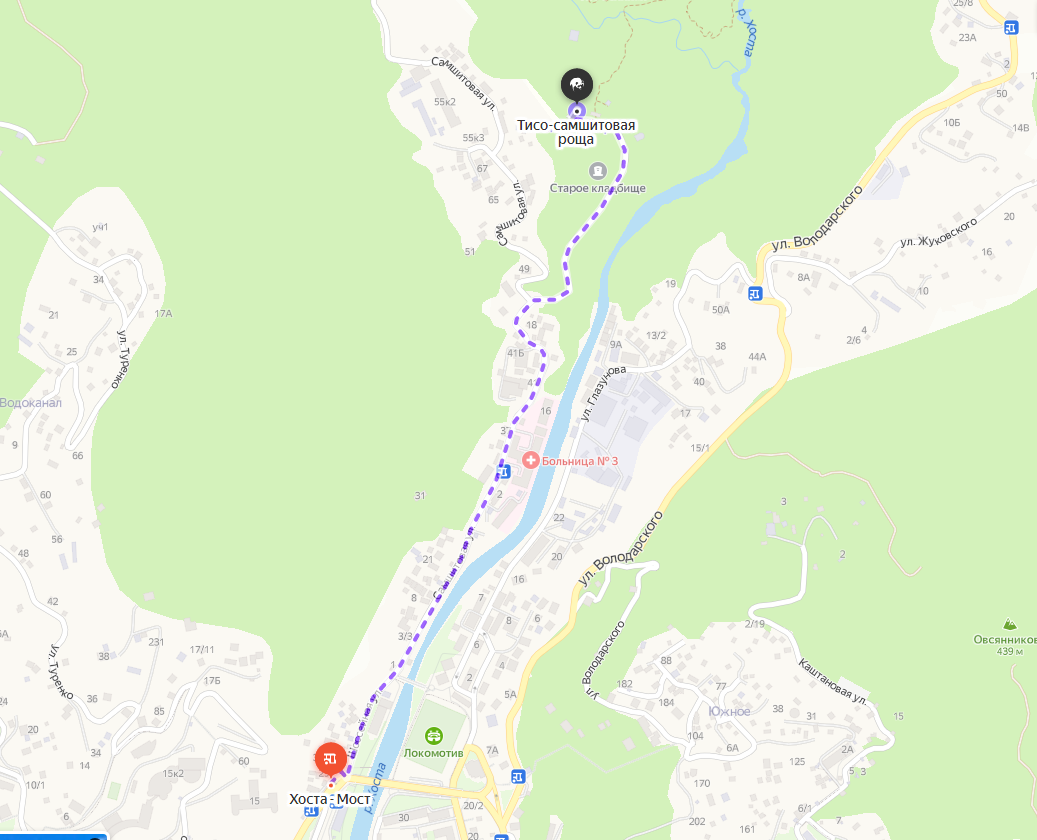 От остановки «Хоста-мост»  по дороге вдоль реки Хоста по левому берегу вверх по течению 2 км до памятника погибшим в госпиталях Сочи во время ВОв. 

Напротив памятника- вход в Тисо-самшитовую рощу.
Памятник погибшим воинам 
в госпиталях Сочи во время 
Великой Отечественной войны
Остановка №1. Визит – центр. Начало маршрута. 

В Визит-центре Тисо-самшитовой рощи нас встретит сотрудник Заповедника, который расскажет об истории создания Заповедника, познакомит с его обитателями и особенностями растительности.
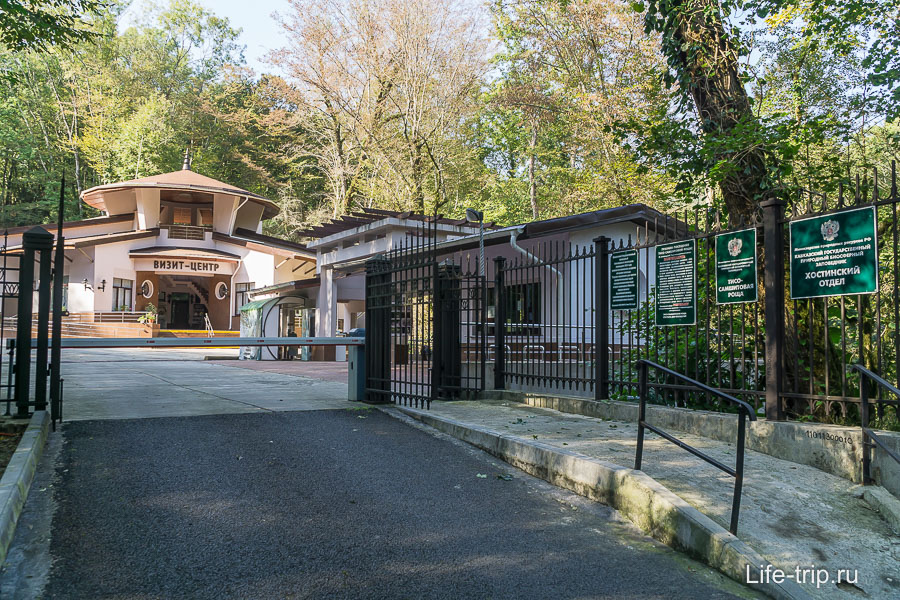 Вход в Тисо-самшитовую рощу. Визит-центр
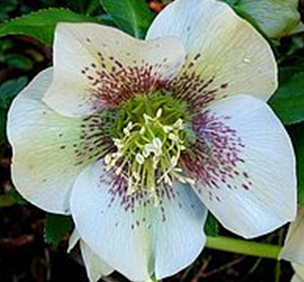 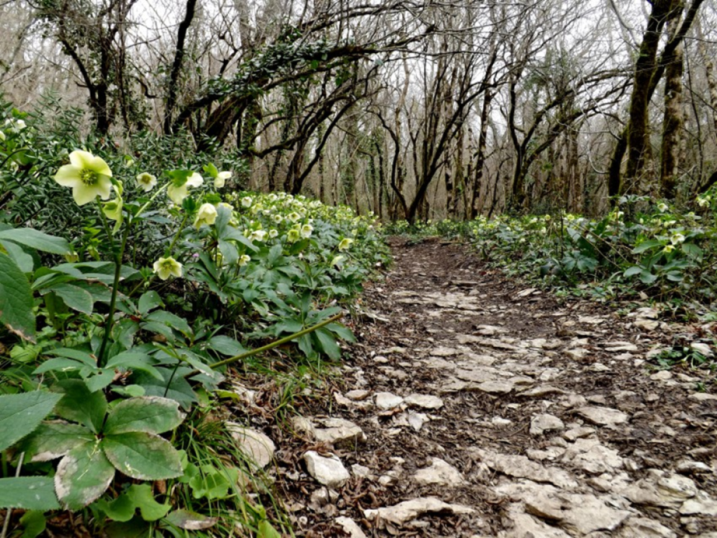 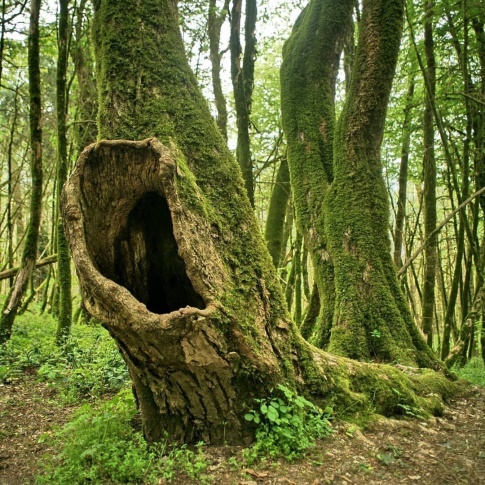 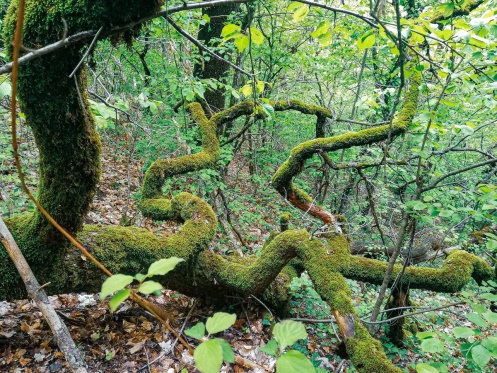 Здесь можно воочию увидеть дикий лес древней Колхиды. Здесь растут деревья, которым уже сравнялось по 700-800 лет. И здесь с середины января начинают  буйно цвести зимоцветы!
Здесь можно увидеть огромный тис-патриарх, который  насчитывает более 2000 лет, а ещё 400-летний красавец-бук. 

Эти леса никогда не знали топора и пилы.
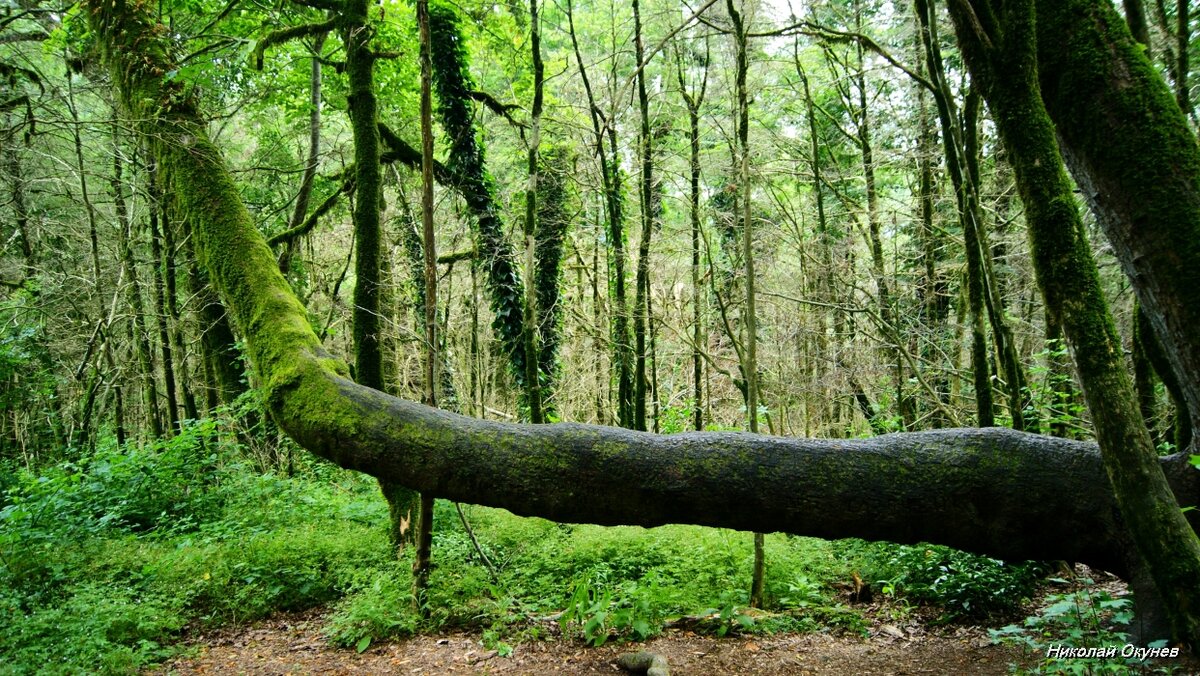 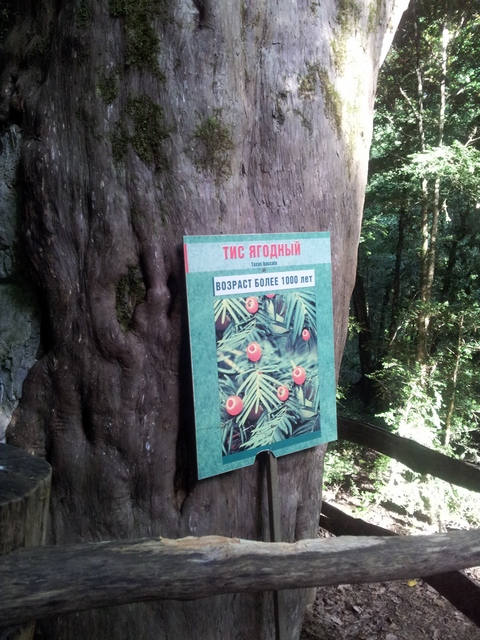 Древняя дуплистая липа
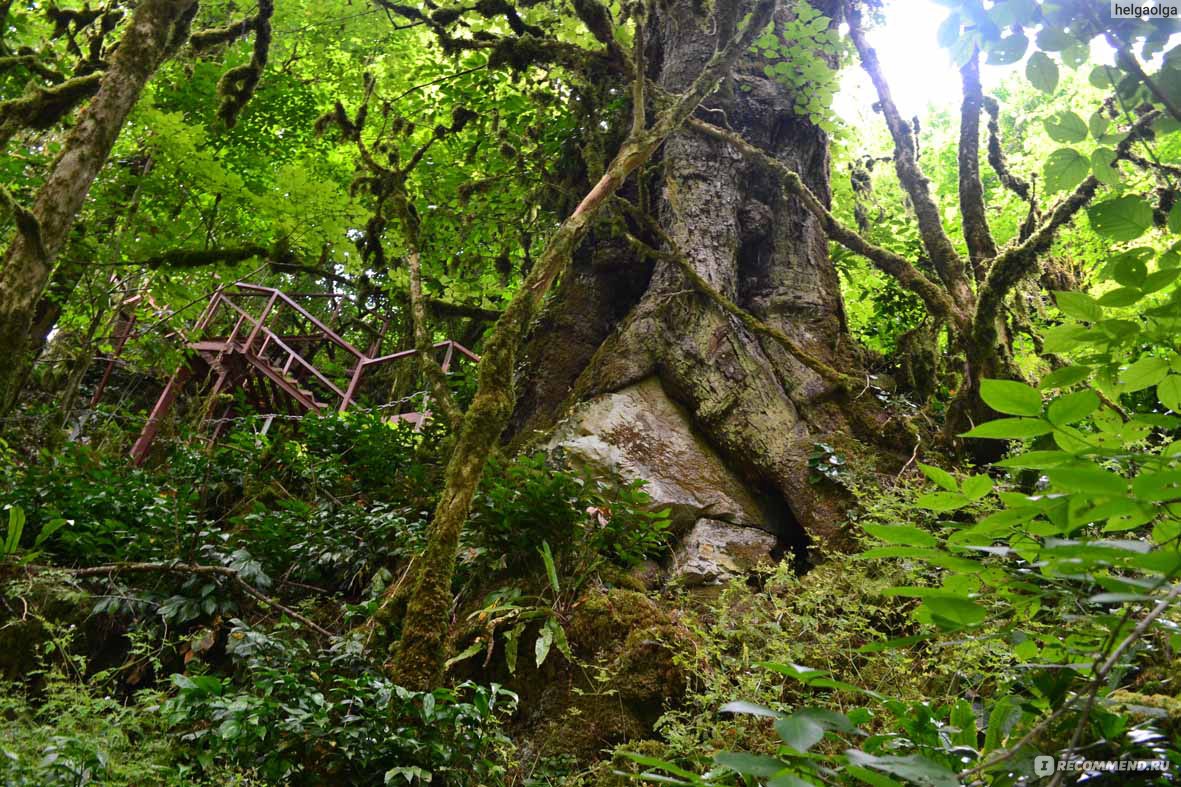 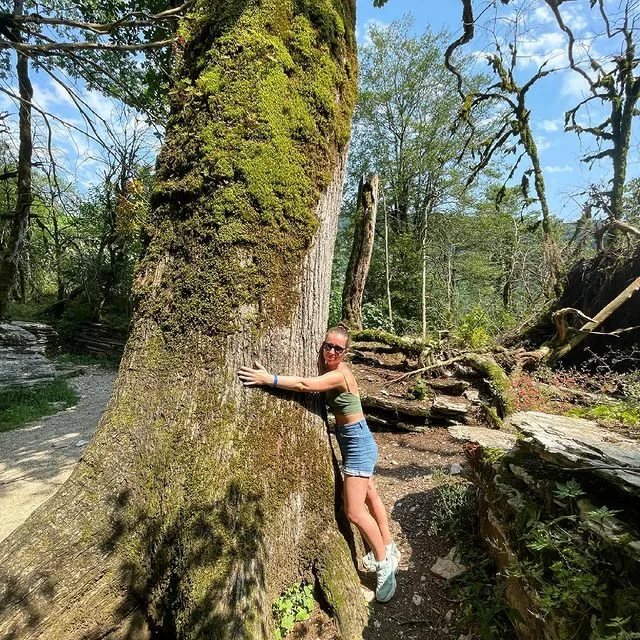 Тысячелетний тис
Четырехсотлетний бук
Тис-патриарх (более 2000 лет)
Остановка № 2. Оползневая балка.
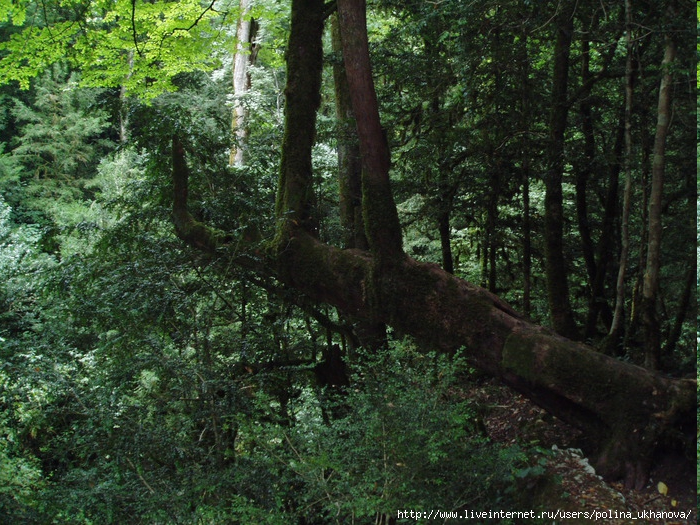 Тропа подходит к балке Оползневой, склоны которой сформированы сланцевыми породами.  Справа перед мостиком  «дракончик»
Это тис с обломанной вершиной. 

Боковые ветки заменили вершину  и тис, наклонившись,  мощно растёт! Яркий пример силы жизни!
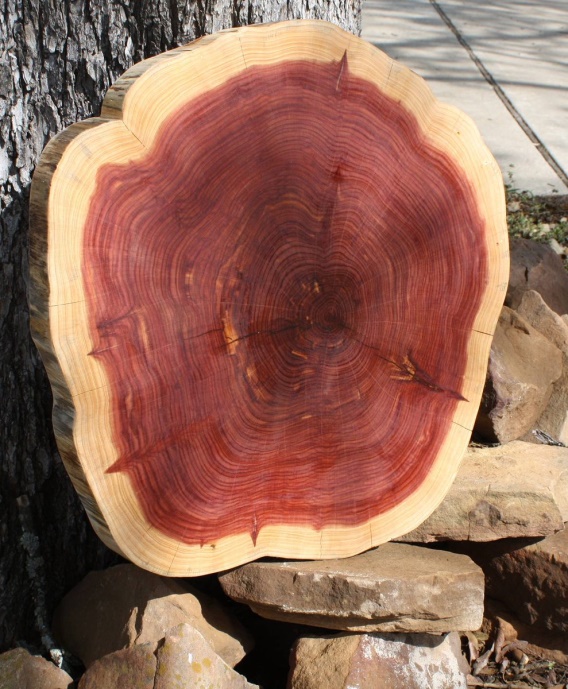 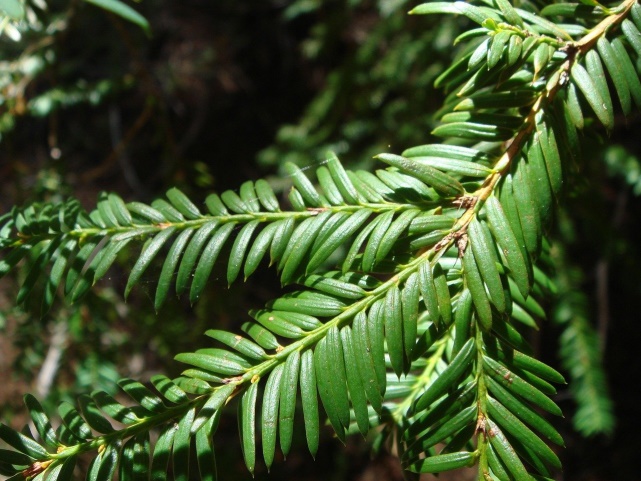 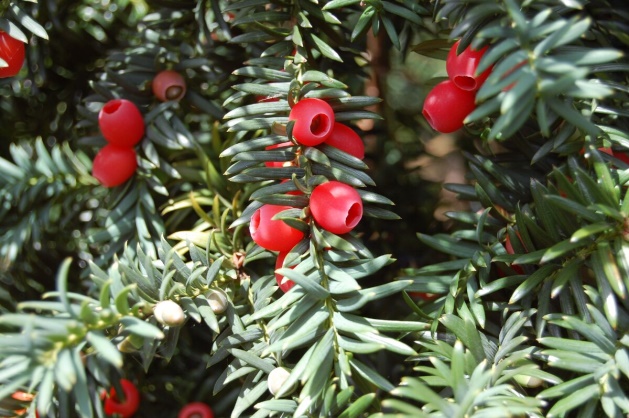 Тис ягодный- удивительное дерево. Существуют и другие  названия у этого дерева – «негнойдерево»,  «красное дерево». Так его называют из–за стойкой к гниению и красноватой по цвету древесины.
Остановка № 3. Фото-остановка «Танцующий граб»
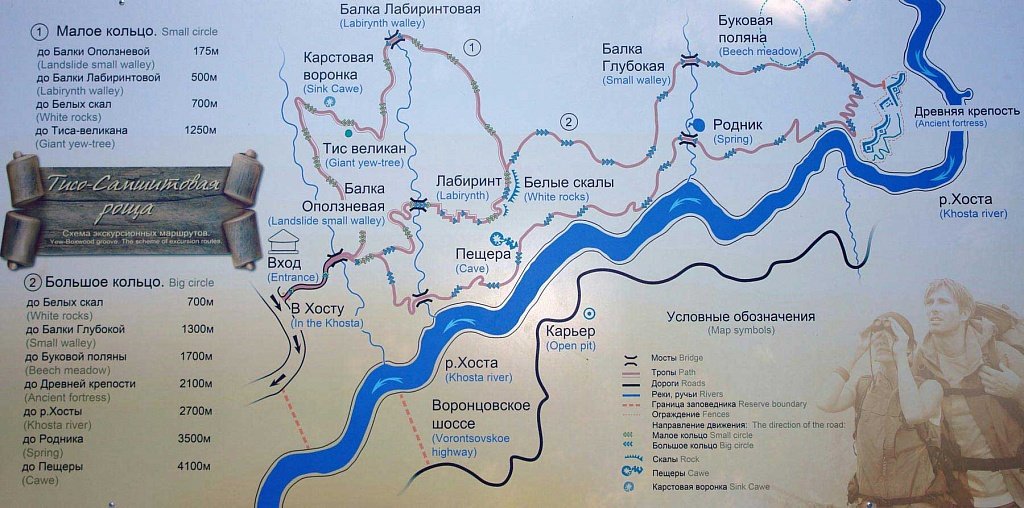 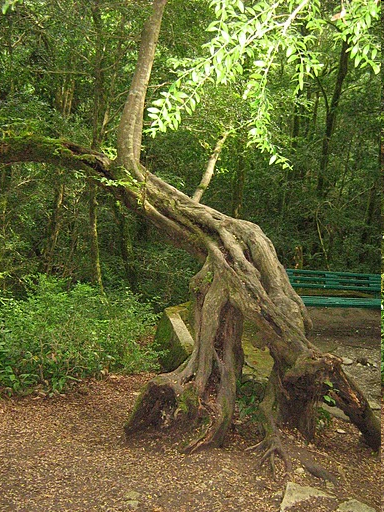 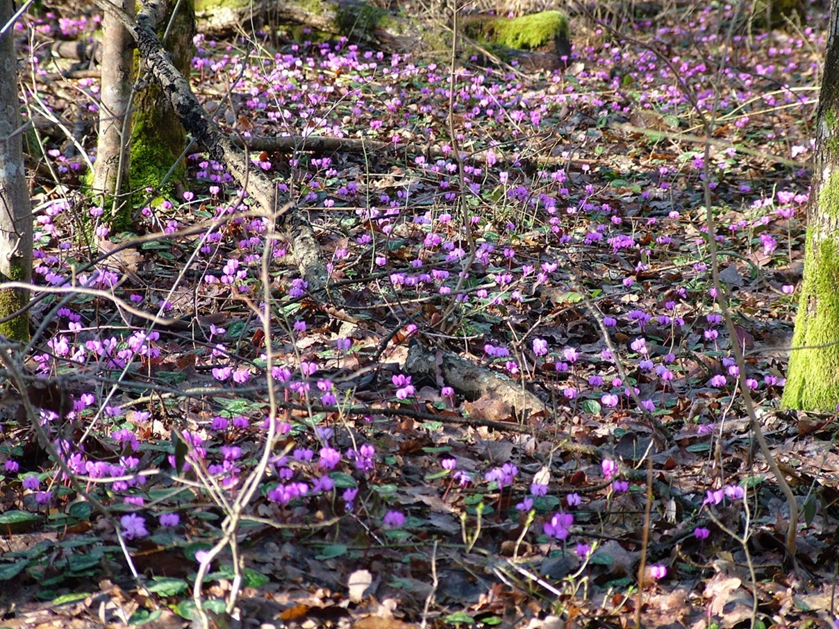 На север – к 1000летнему тису.

 А перед нами – танцующий граб!               Второй пример силы жизни!
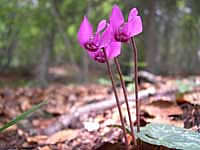 Танцующий граб
Остановка № 5. Лабиринт.
Лабиринт в Тисо-самшитовой роще - это тектонический разлом возрастом приблизительно 20 миллионов лет. Пласт известняка перемещался по направлению к реке Хоста, в результате чего образовался красивый скальный оползень.
Остановка 4.
 Лабиринтовая балка
Тропа делает крутой поворот и выводит к скалистой Лабиринтовой балке. Она вся в крутых поворотах. Вода прорезала толщу осадочных пород  по тектоническим трещинам.
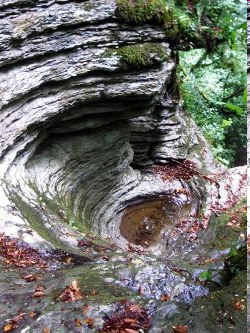 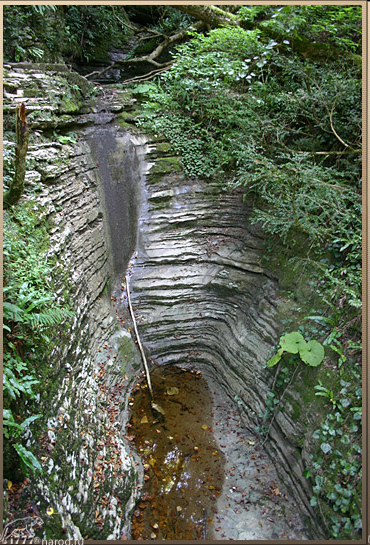 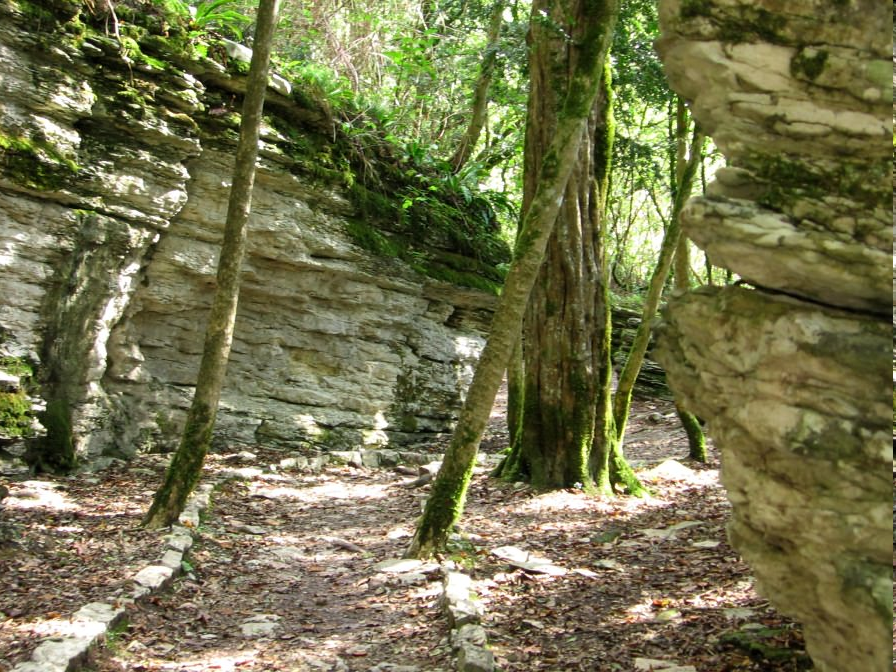 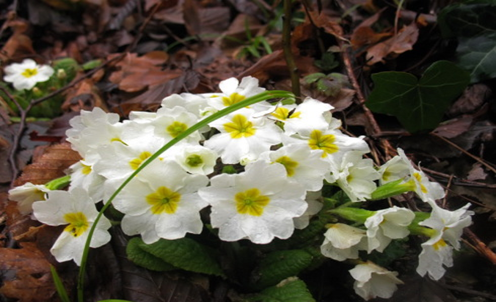 Остановка № 6. Смотровая площадка «Белые скалы». 

Внизу река Хоста шумит под обрывами известняка,  по левой стороне ущелья на 100-метровой высоте вырублена тропа до каменоломни (карьера). Это часть старого шоссе до села Воронцовка. На правой стороне, 
в  густом лесу, сохранились башни и стены древней крепости. 
Вдали виден хребет Алек.
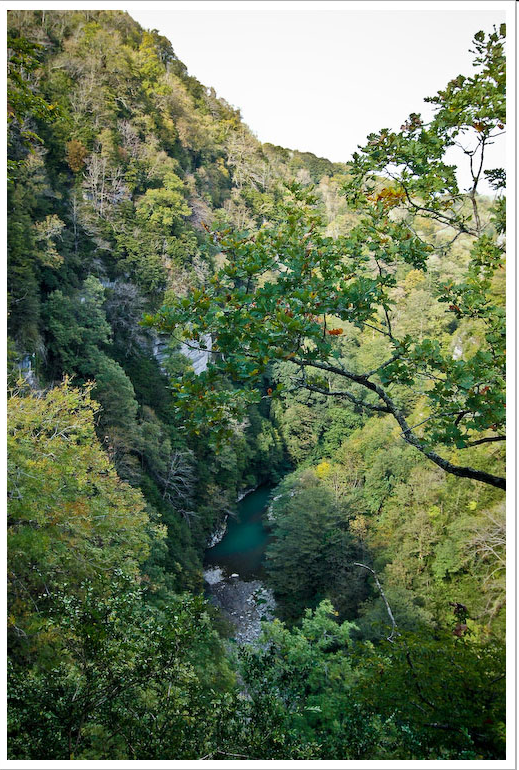 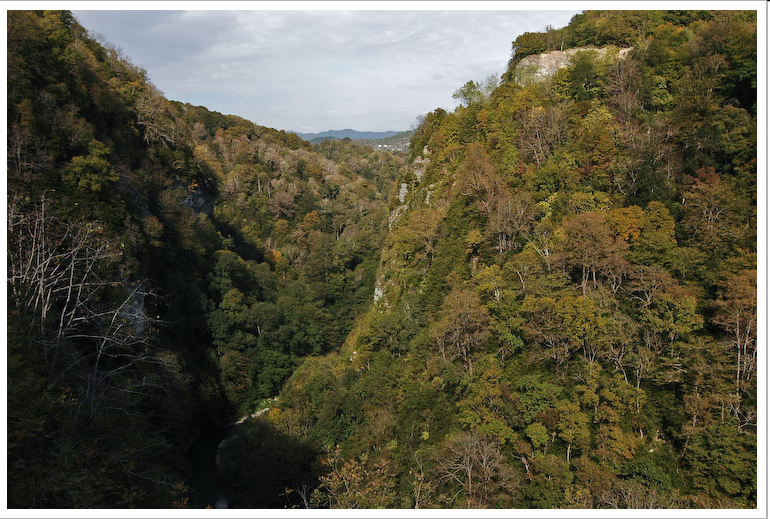 Река Хоста
Сейчас мы с вами перейдем на «Большое кольцо» и отправимся к древней хостинской крепости.
Остановка № 7. Византийская крепость.
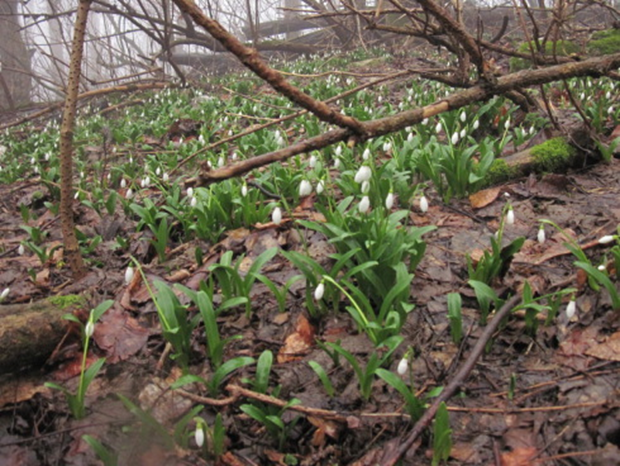 Вот она- древняя крепость. 
В 8–10 веках крепость служила охранным пунктом на дороге в Хосту. До наших дней сохранились фрагменты 4 башен и стены.
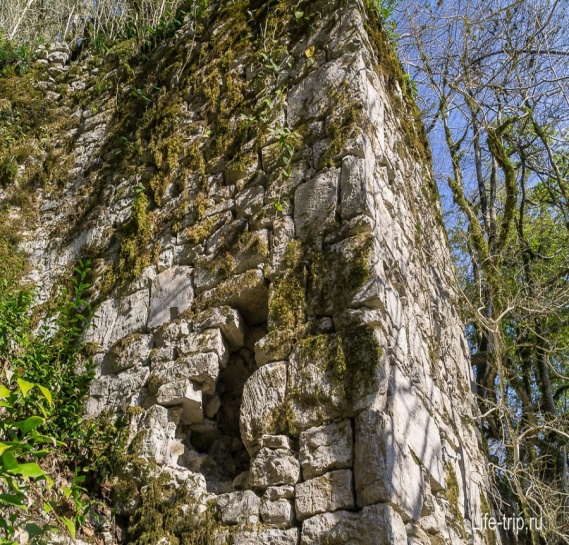 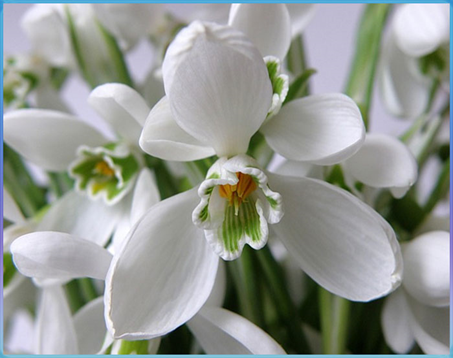 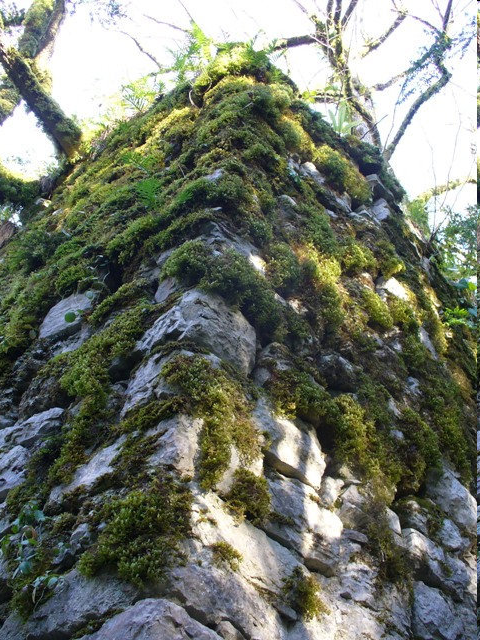 Нам предстоит переход по пересеченной местности с набором высоты. Через 2 км мы выйдем на шоссе, которое приведет нас на гору Ахун.
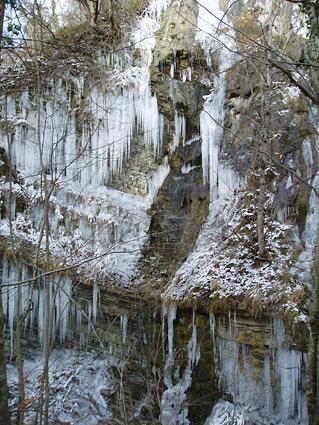 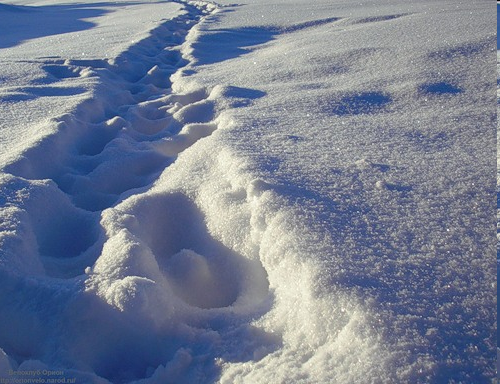 Наша тропа
Начинается снег. Иногда после оттепели на крутых стенах 
балки Глубокой – кружево сосулек.
Глубокая балка
Остановка № 8. 
«Заброшенный ресторан».
Остановка № 9. 
Смотровая башня Ахун.
Через лес по гребню выходим к зданию заброшенного ресторана. Панорамный ресторан на горе Ахун был построен по проекту архитектора Числиева в 1937 году. Внешний вид у здания был шикарный! Огромные белоснежные колонны, которые держат круговую конструкцию, остались навсегда на многих старых фотографиях.
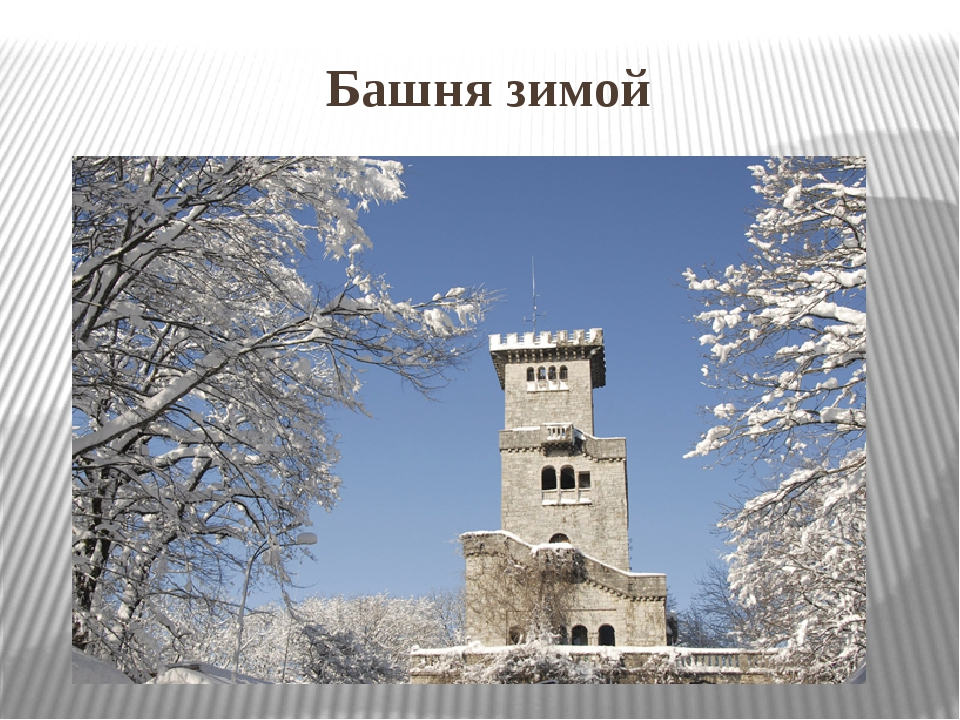 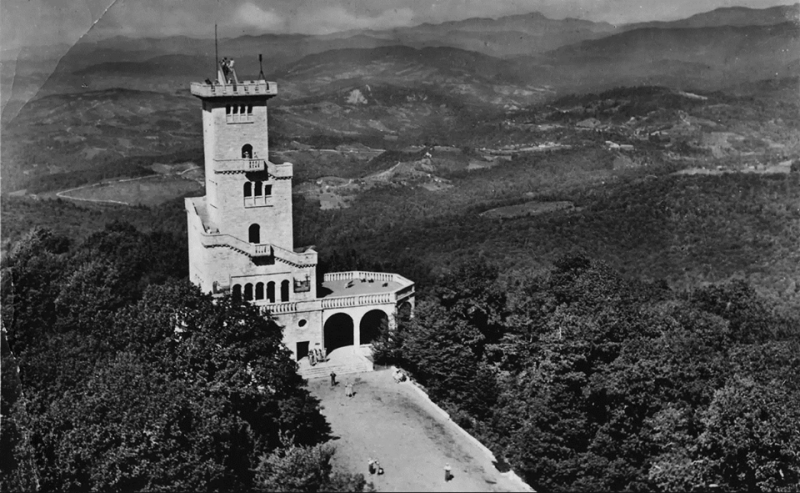 Башня Ахун. 
Фотография 2023 г..
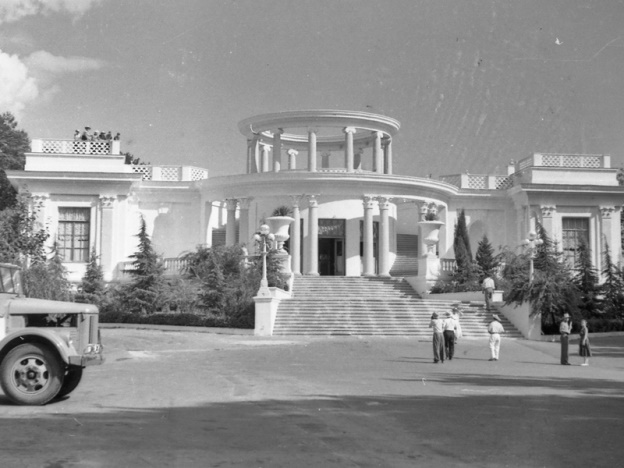 Башня Ахун. Фотография 1963 г.
В начале 20 века в 1935 году к вершине горы Ахун было проложено 11-километровое шоссе, а в 1936-м на ее верхней точке была построена уникальная смотровая башня:  с ее площадки видны все природные ландшафты в периметре 70 километров, как на ладони.
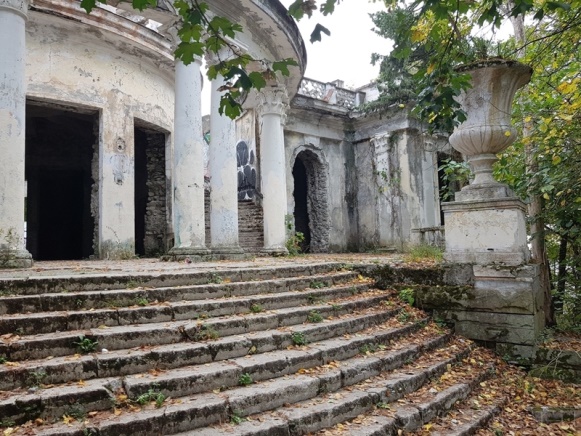 Ресторан на фотографии 1955 г.
Ресторан сегодня. 
Фотография 2023 г.
Начинаем спуск по тропе к р.Агура.
Остановка № 10. Поляна у слияния рек Агуры и Агурчика.
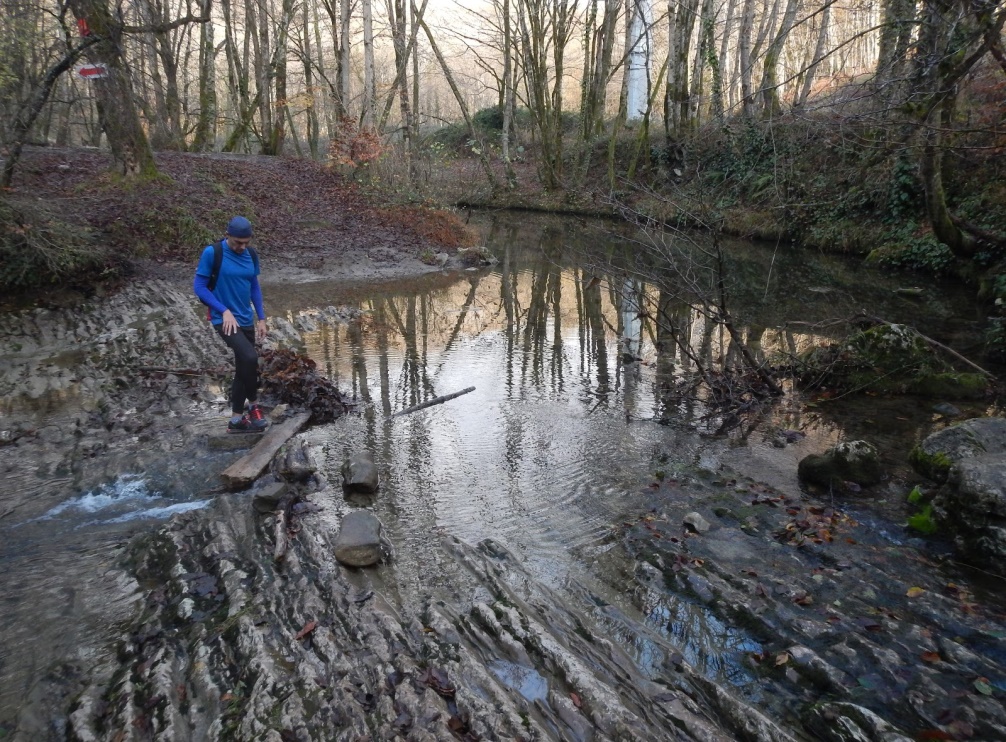 Агура- в переводе с убыхского- «сухая река». Длина реки 10 км. Свое начало она берет у подножия хребта Алек, который мы видели с обзорной площадки в Тисо-самшитовой роще. 


В долине реки Агура есть выходы сероводородных источников, обнаруженные в середине XIX века и удивительной красоты водопады.
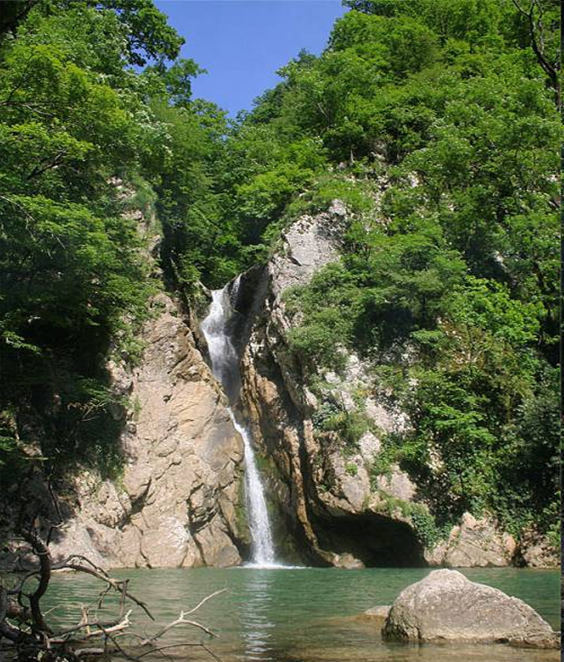 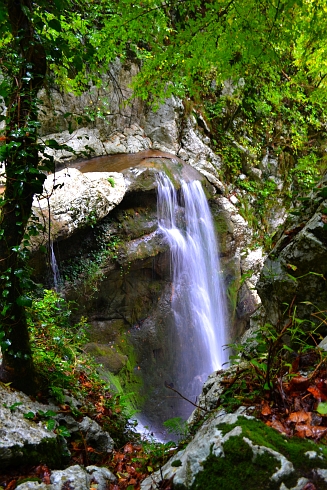 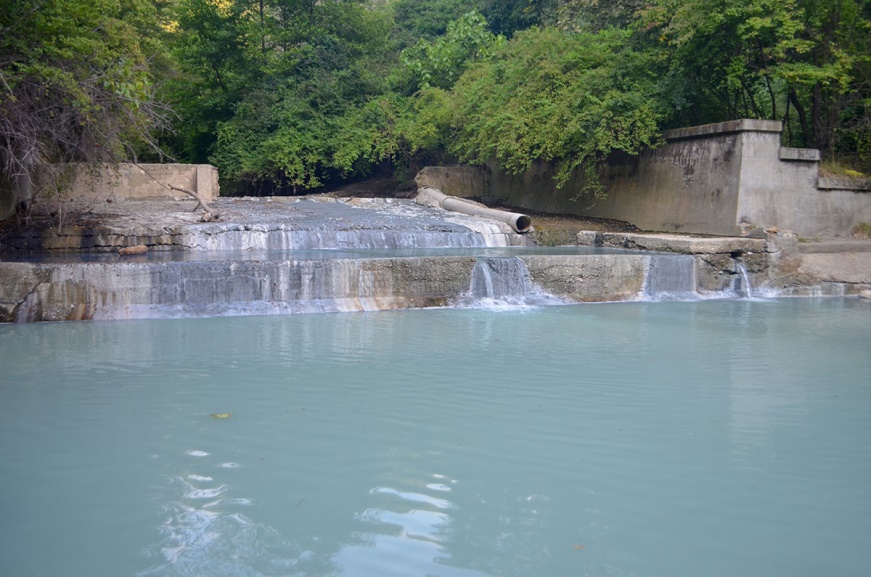 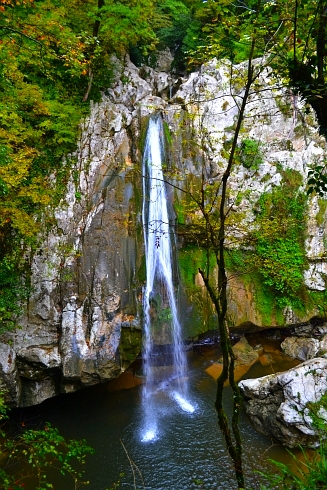 Агурские сероводородные источники
Агурские водопады
Остановка № 11. На верхней площадке Орлиных скал 
                        «Среди  моря цветов».
На вершине орлиных скал –экологическая ниша средиземноморской растительности.
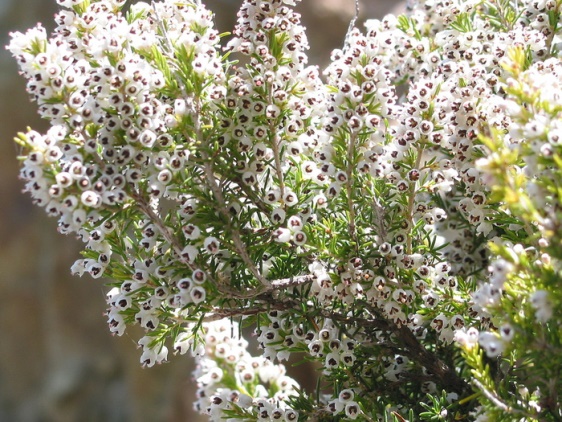 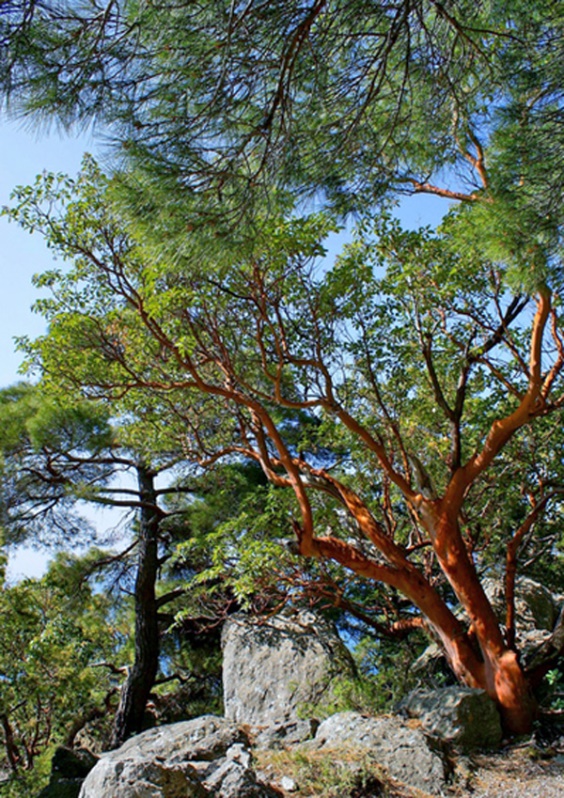 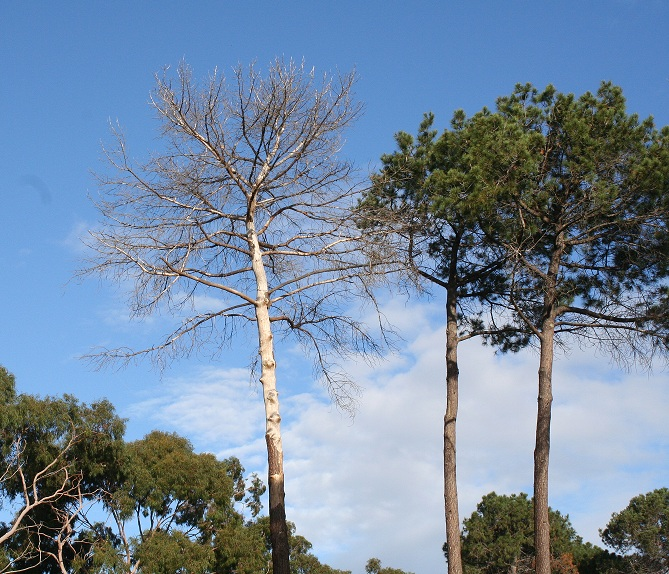 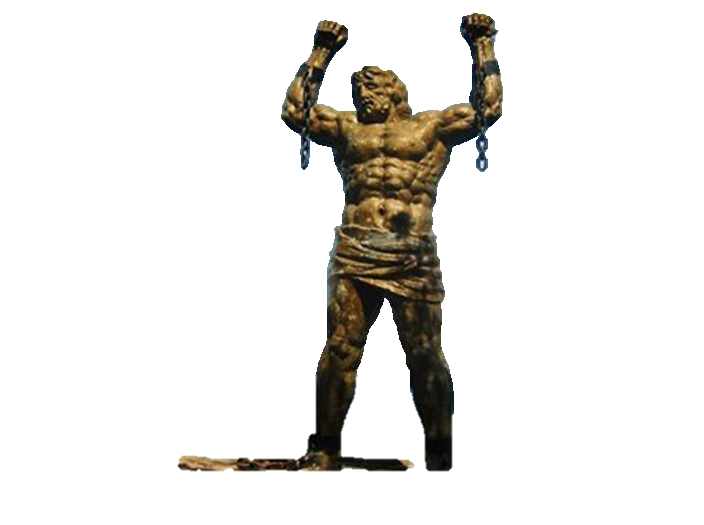 Ерика древовидная
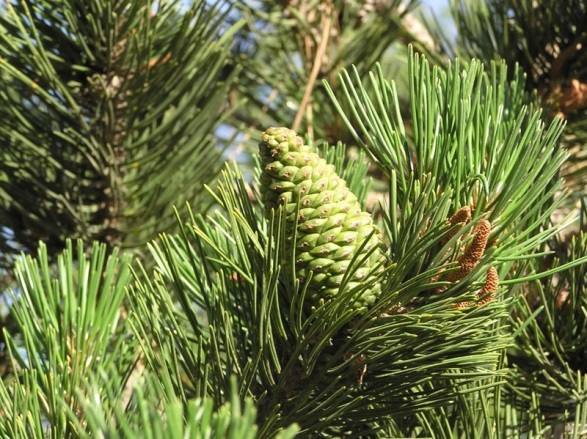 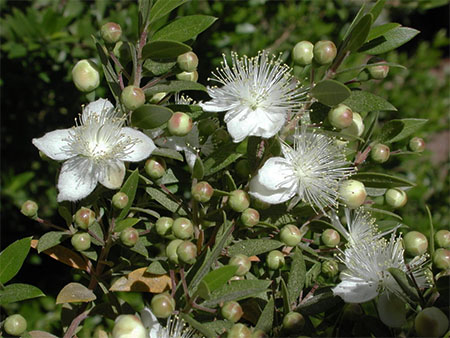 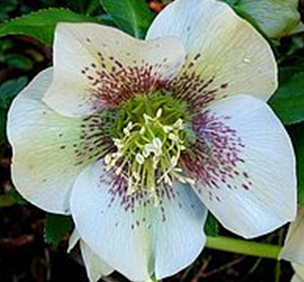 Мирт
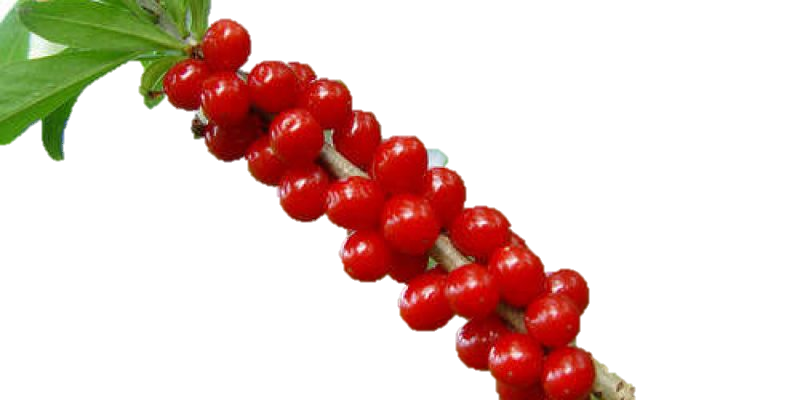 Земляничное дерево
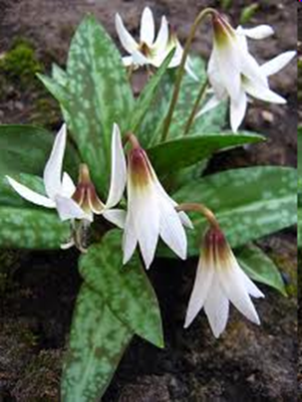 Сосна приморская
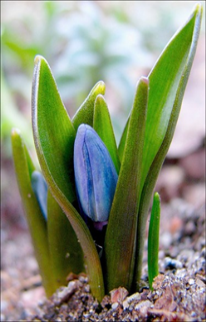 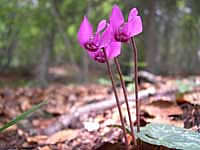 Волчеягодник
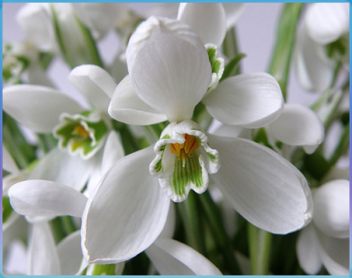 С конца января по март здесь на довольно большой площади - около двух квадратных километров,  можно увидеть сплошное море цветов.
Остановка № 12. Водолечебница «Мацеста». 
Через 3 км спуска наша экскурсия по экологической тропе заканчивается у водолечебницы «Мацеста».
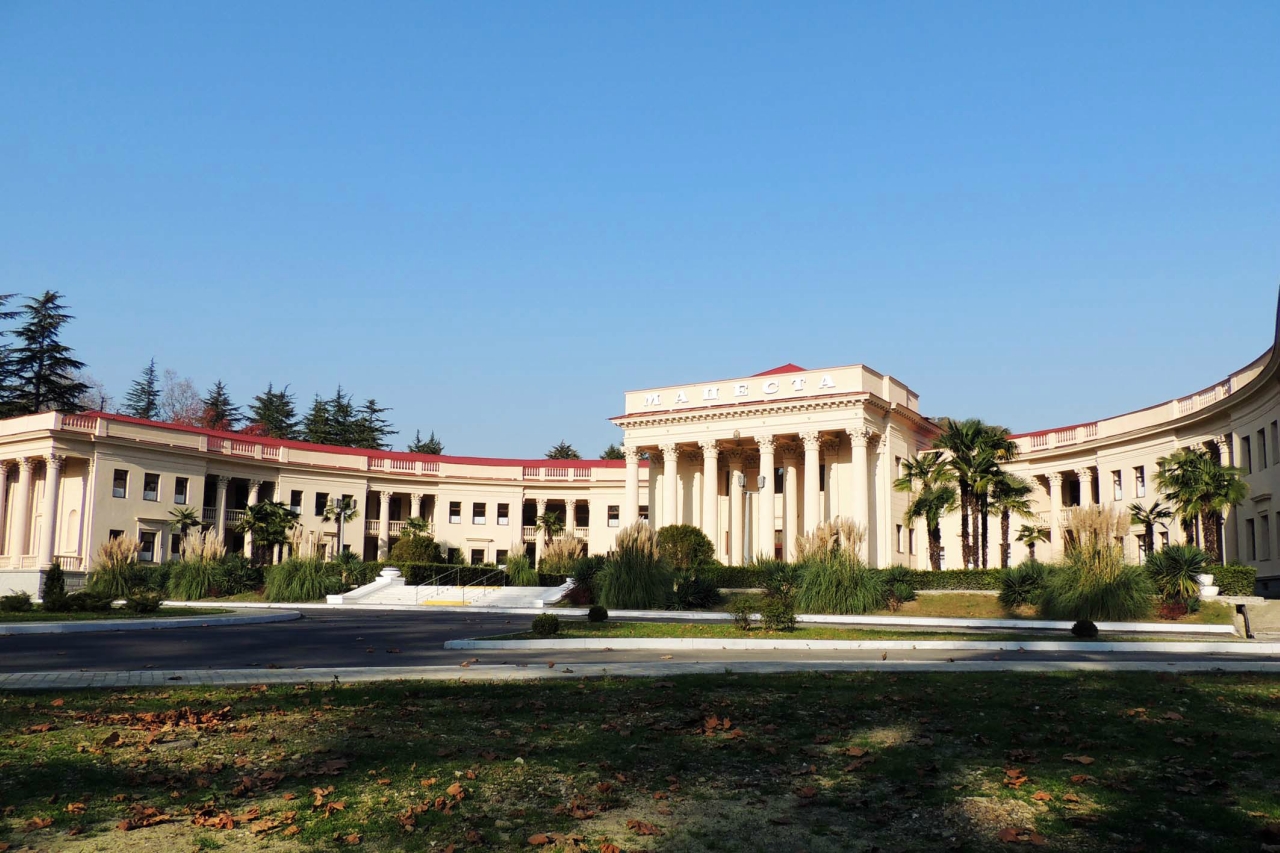 Водолечебница «Мацеста»
Выводы:
Маршрут, разработанный нами полностью отвечает предъявляемым требованиям к экологической тропе.
Достоинствами маршрута является то, что он начинается в экологически чистой заповедной территории, на маршруте встречаются археологические, архитектурные и геологические памятники. 
Маршрут рассчитан на широкие категории  участников.
Маршрут доступен и интересен в любое время года.
На этой экологической тропе возможно проведение учебных  занятий и экскурсий.
Спасибо за внимание!